Nom:Antoine Lavoisier
Image:


Nationalité: francais
Drapeau:


Carte du monde:


Période de temps:1743-1794
Découverte, oeuvre: balance
Image
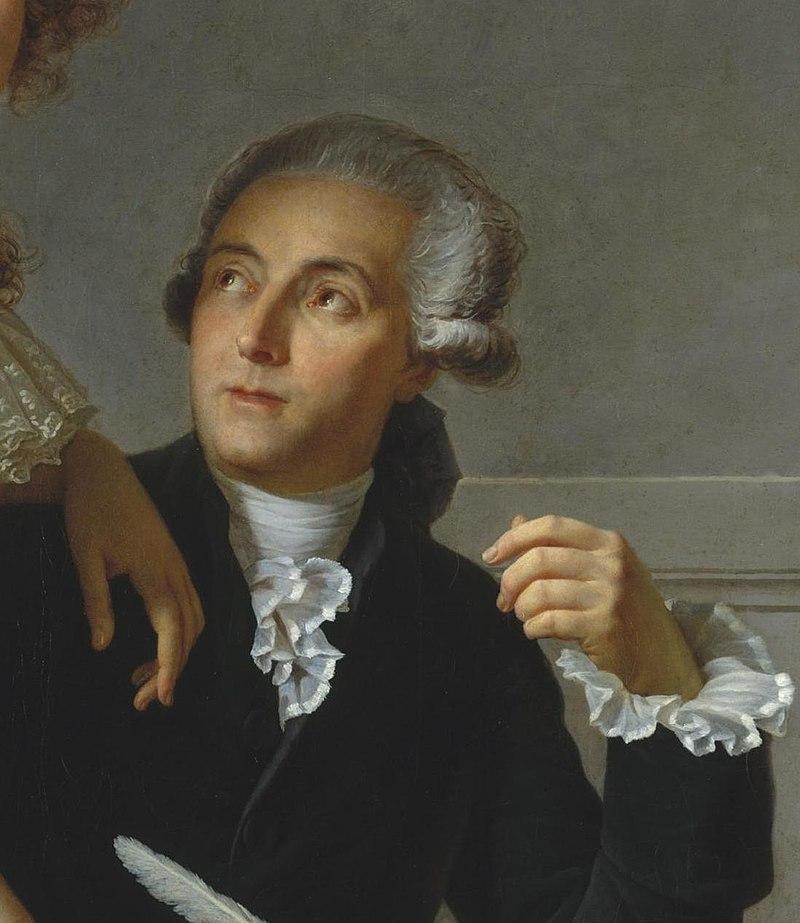 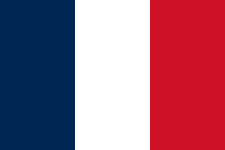 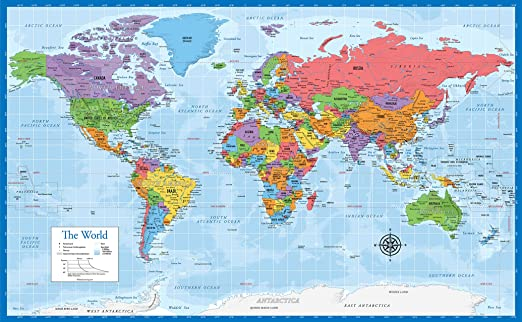 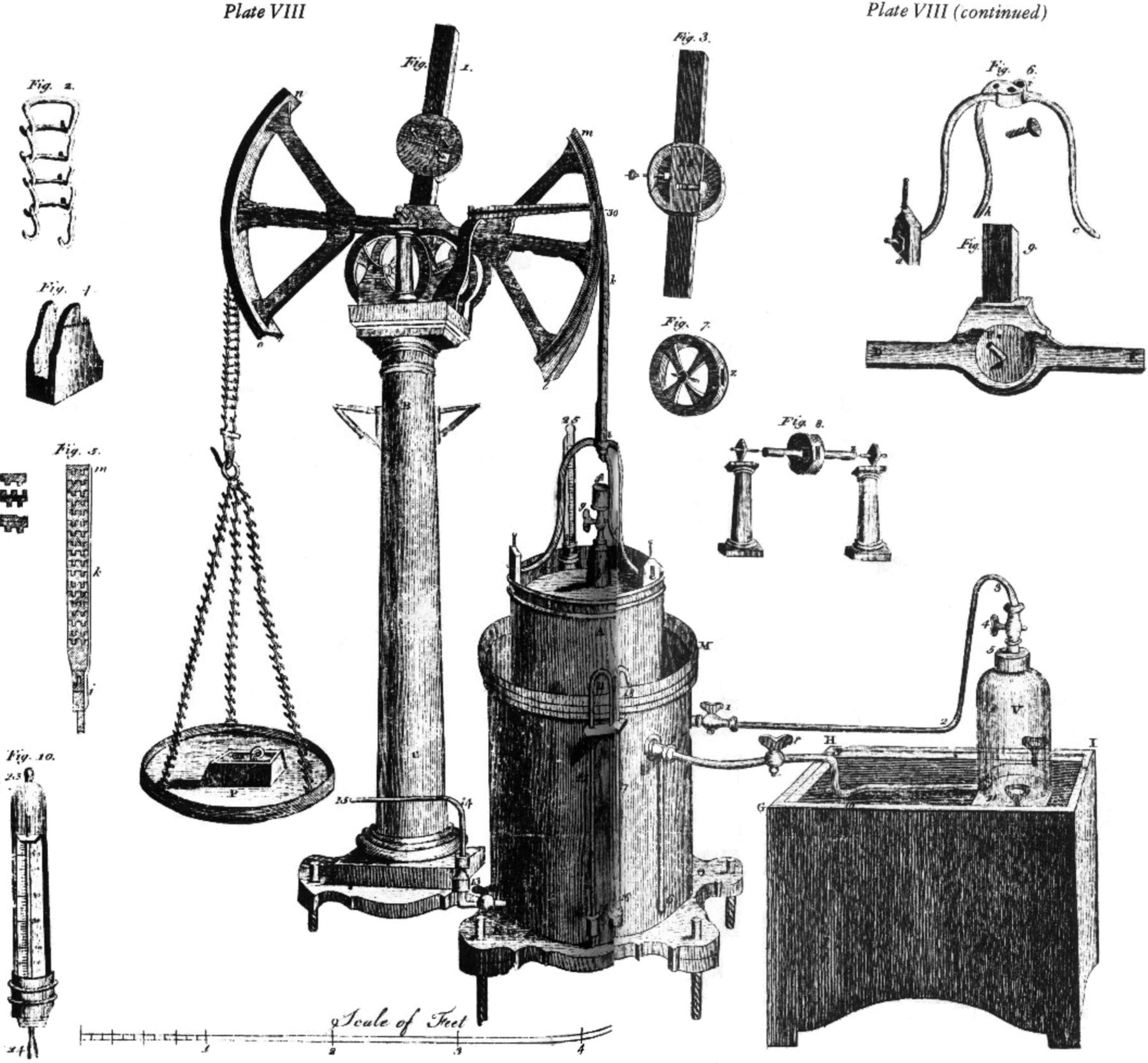